Winterkenmerken (3)
241-260
Salix alba
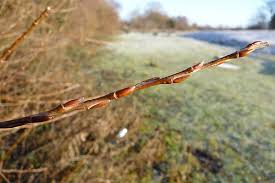 Cornus mas
Weigela florida
Populus nigra
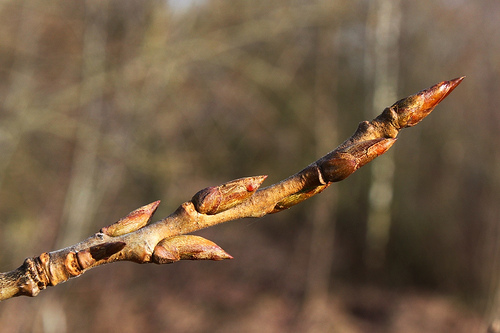 Populus alba
Ulmus carpinifolia ‘Wredei’
Cornus sanguinea
Cornus alba ‘Siberica’
Prunus spinosa
Salix caprea
Alnus glutinosa
Platanus x acerifolia
Carpinus betulus
Juglans regia
Ligustrum vulgare
Quercus robur
Symphoricarpos doorenbosii
Malus domestica ‘Notarisappel’
Berberis thunbergii
Vitis vinifera